Research Applications of Optimization:
Data-Driven Spectroscopy
Megan Bedell, CCA
with thanks to collaborators: Lily Zhao (Yale/CCA), 
Dan Foreman-Mackey (CCA), Rodrigo Luger (CCA), 
David W Hogg (NYU/CCA)
My objective: find Earth-like planets around other stars.
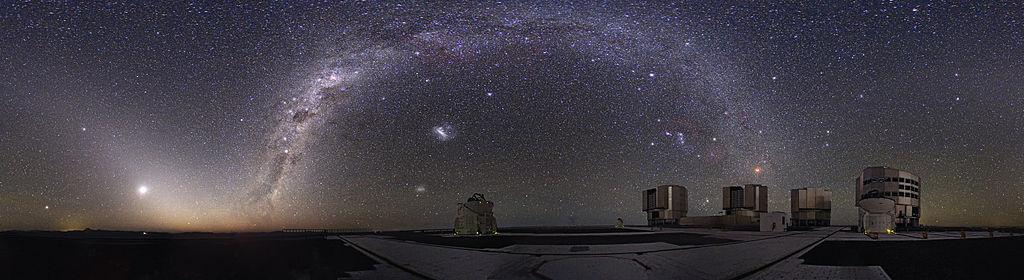 ‹#›
My data: high-signal-to-noise, high-resolution stellar spectra.
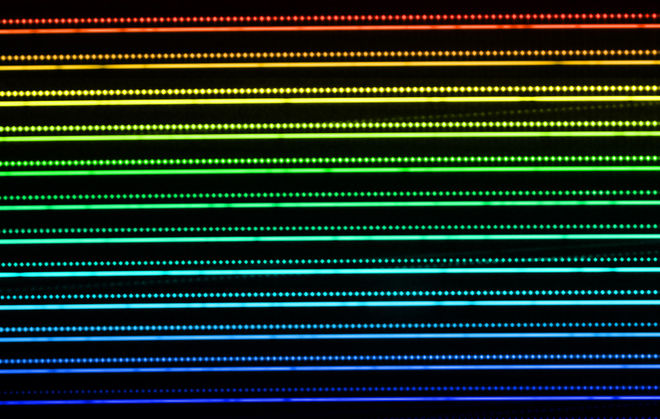 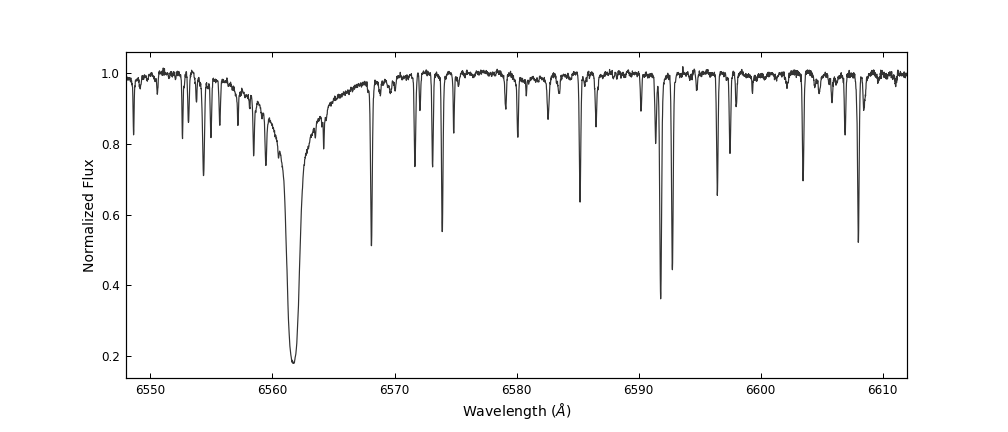 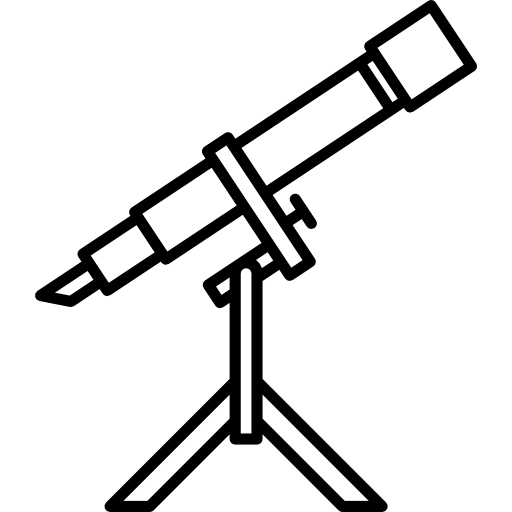 ‹#›
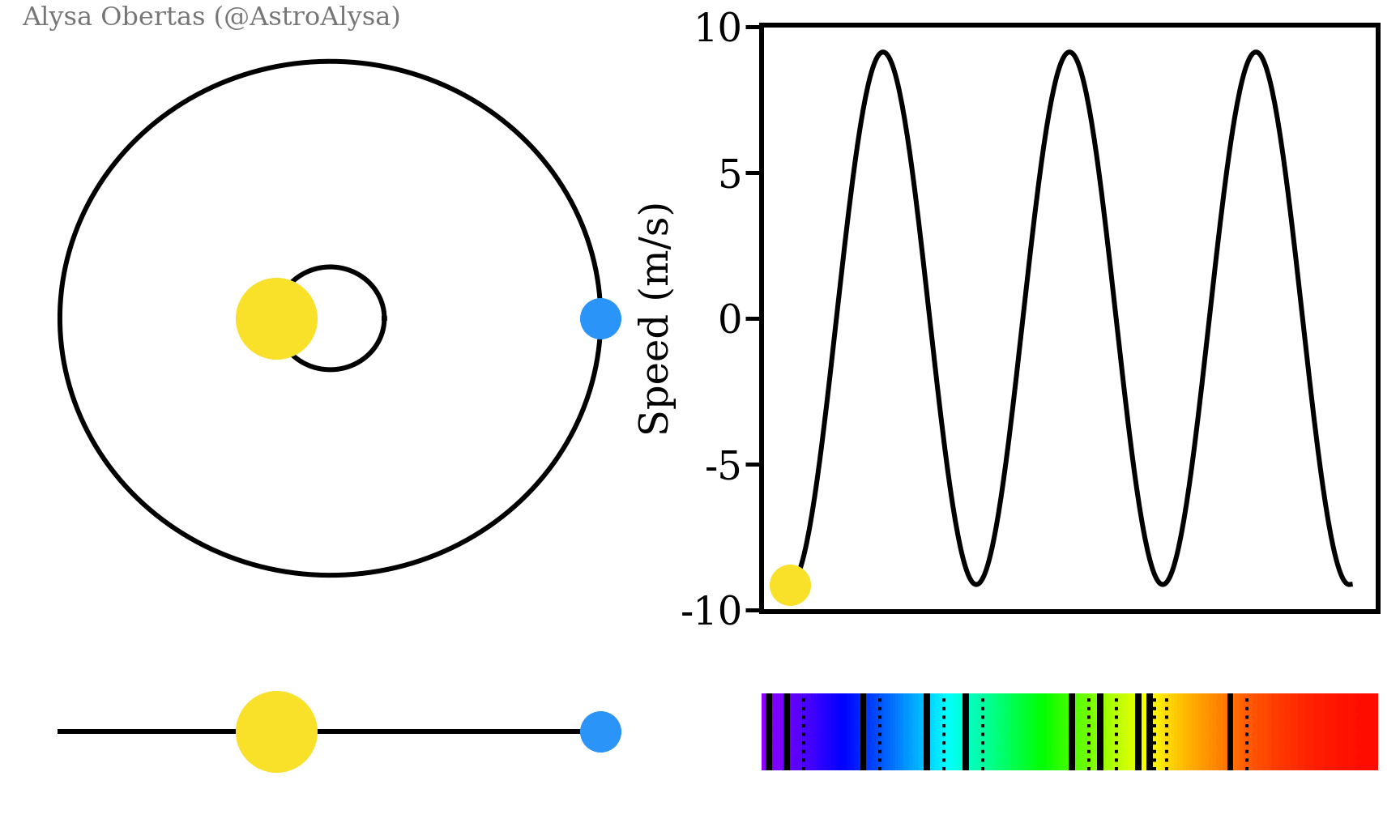 Planets cause stars to move, and I want to measure that motion in the stellar radial velocity.
‹#›
How do you measure a radial velocity?
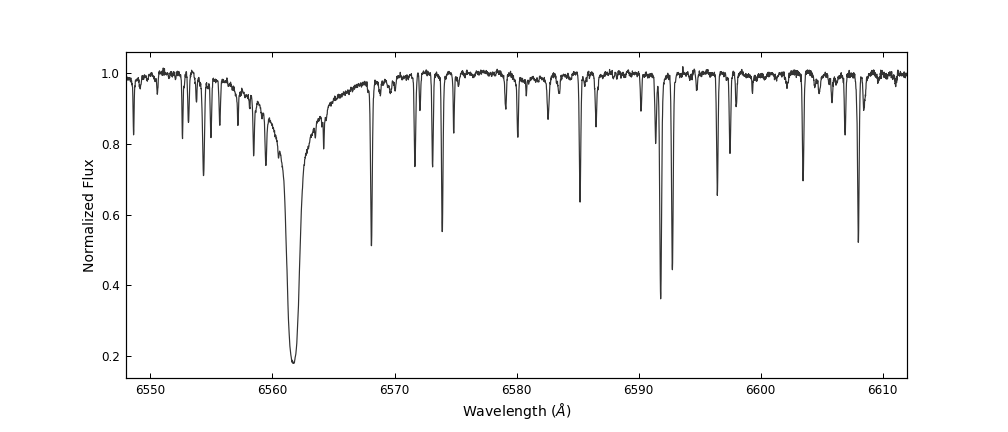 ‹#›
How do you measure a radial velocity?
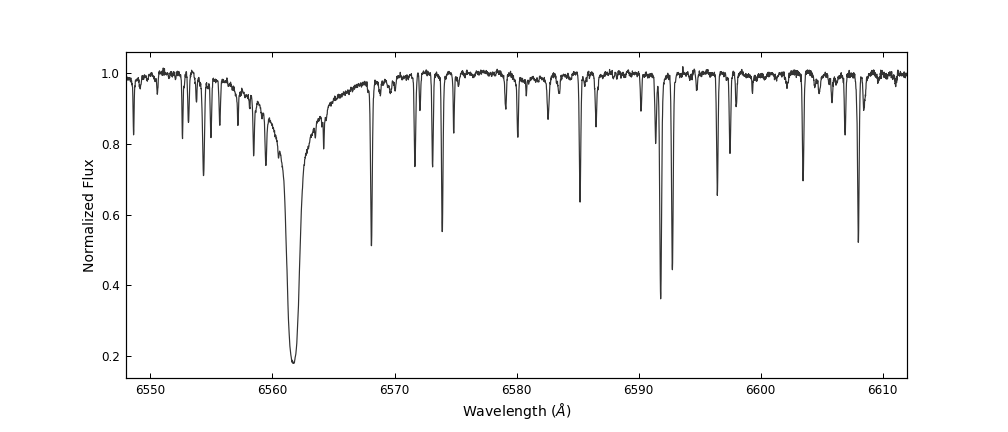 Solve for a well-known spectral feature
(simple but imprecise)
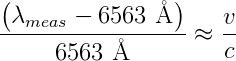 ‹#›
How do you measure a radial velocity?
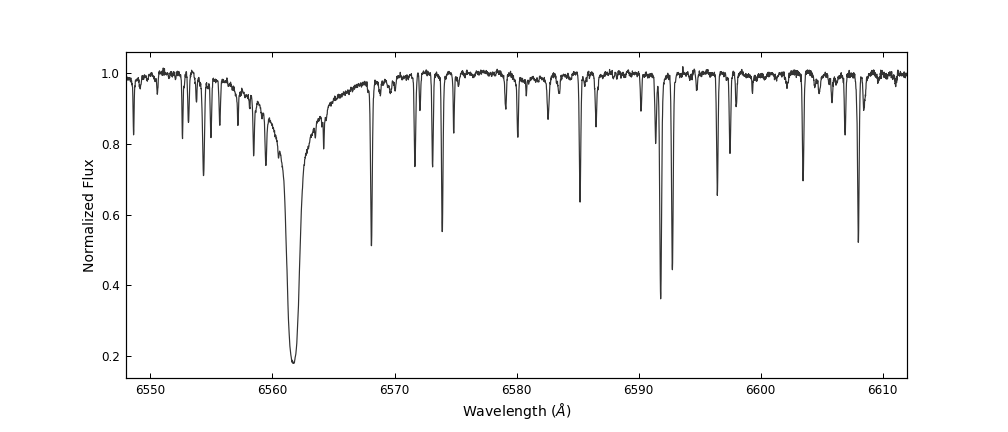 Cross-correlate with many known features
(limited by knowledge of the star)
‹#›
How do you measure a radial velocity?
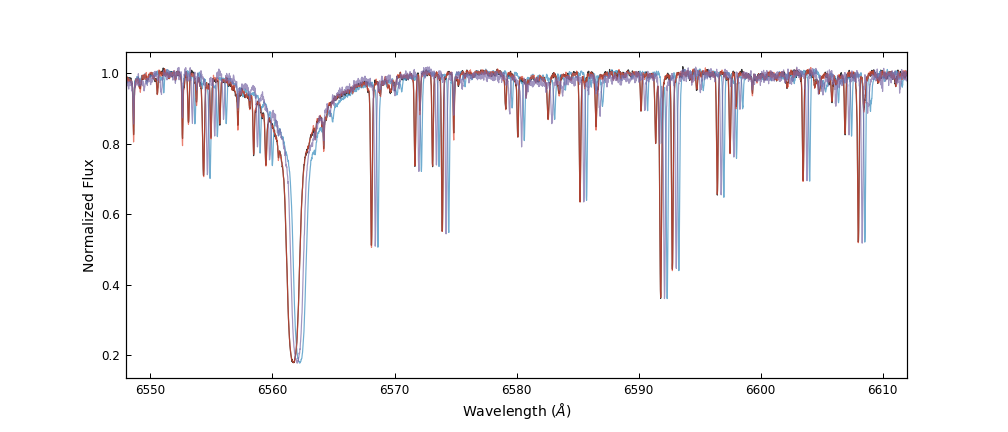 Use a “template observation” of the star itself
‹#›
How do you measure a radial velocity?
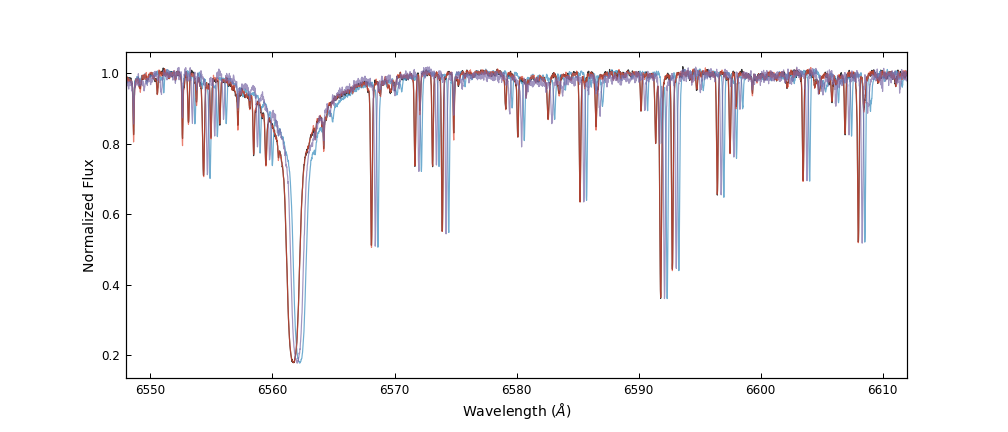 If you’re going to use all the data, you need to have a model that fits it all!
‹#›
A simple, flexible, data-driven model:
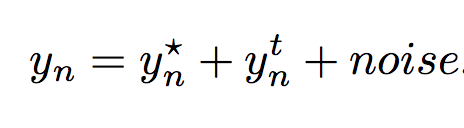 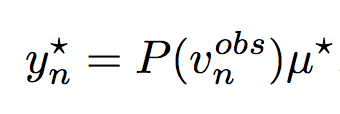 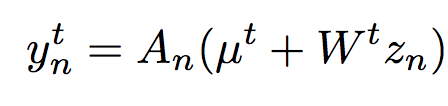 Free parameters: observed stellar RVs; stellar spectral template (M-length vector of normalized fluxes); telluric spectral template (M-length vector)
github.com/megbedell/wobble
‹#›
A simple, data-driven model:
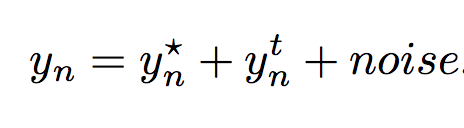 For a typical data set: 2 x 250,000 + 100 free parameters
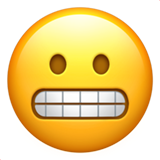 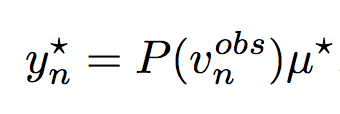 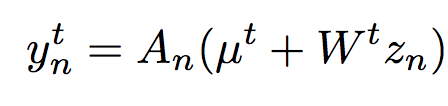 Free parameters: observed stellar RVs; stellar spectral template (M-length vector of normalized fluxes); telluric spectral template (M-length vector)
github.com/megbedell/wobble
‹#›
I need gradients!
‹#›
I need gradients!
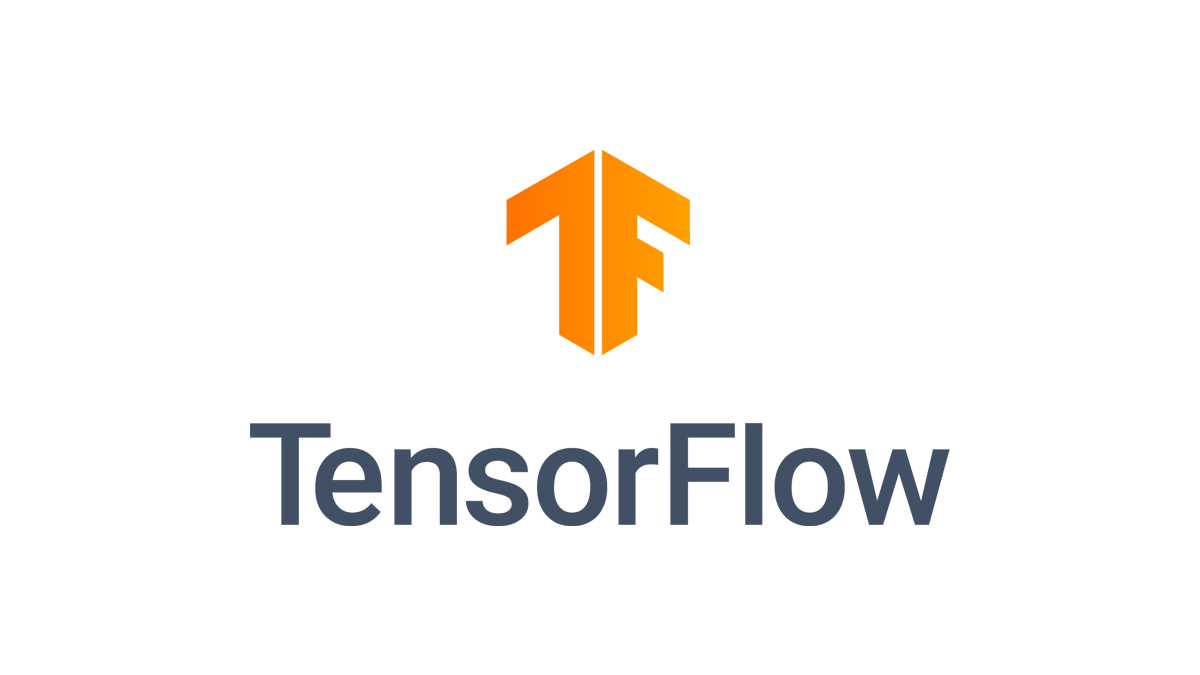 ‹#›
Automatic differentiation with TensorFlow
Pros
quick & easy optimization
nice implementations of gradient-based optimizers like Adam, Adagrad
you can change your model on the fly
Cons
it’s only easy if TF has built-in ops for the functions you’ll use
built-in TF optimizers may not be best for your problem
all the documentation assumes you’re doing deep learning
‹#›
Toy version, 164 free parameters, 
scipy.optimize.minimize:
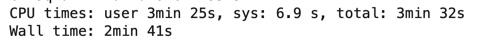 Same data, TensorFlow:
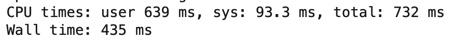 ‹#›
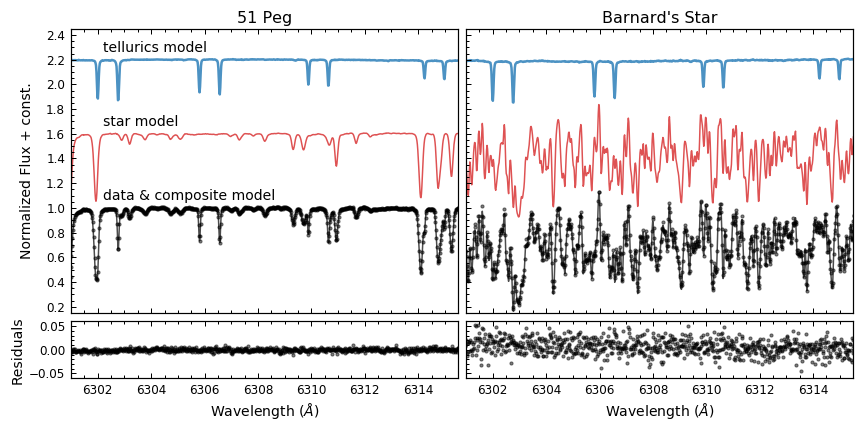 ‹#›
Other practical optimization lessons learned:

Don’t optimize every free parameter at once straight out of the gate
convex-ish
convex
Optimize RVs 
(with spectra fixed)
Optimize spectra 
(with RVs fixed)
non-convex
Optimize everything
‹#›
Other practical optimization lessons learned:

Don’t optimize every free parameter at once straight out of the gate
Check on optimizer progress with every step & tune settings accordingly
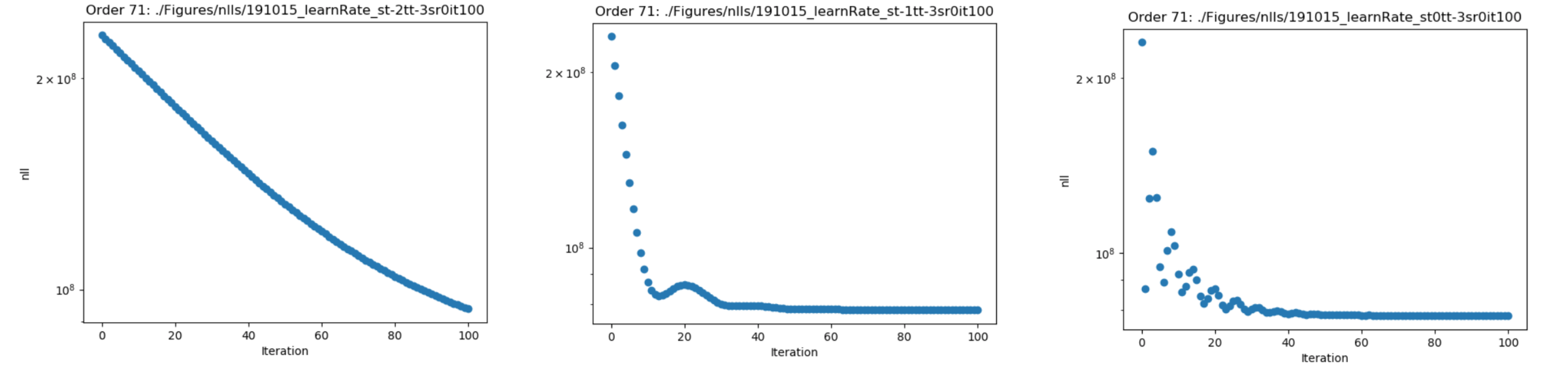 ‹#›
Other practical optimization lessons learned:

Don’t optimize every free parameter at once straight out of the gate
Check on optimizer progress with every step & tune settings accordingly
Generally: make lots of plots
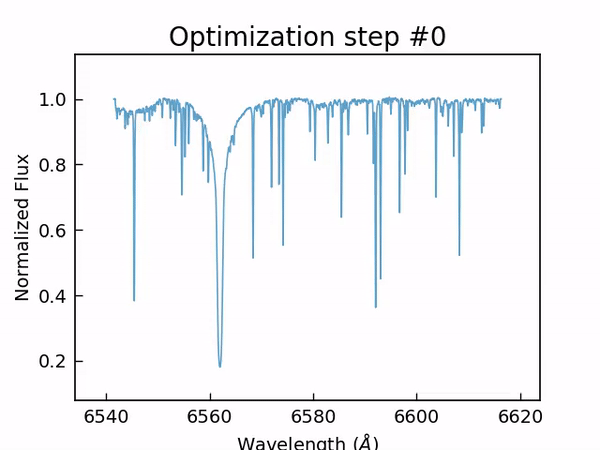 ‹#›
Other practical optimization lessons learned:

Don’t optimize every free parameter at once straight out of the gate
Check on optimizer progress with every step & tune settings accordingly
Generally: make lots of plots
Don’t be afraid to re-parameterize
‹#›
Other practical optimization lessons learned:

Don’t optimize every free parameter at once straight out of the gate
Check on optimizer progress with every step & tune settings accordingly
Generally: make lots of plots
Don’t be afraid to re-parameterize
Consider use of priors/regularization(even the best optimizer is only as good as your objective function!)
‹#›
Thanks & happy optimizing!